Внеклассное чтение Литературные сказки XIX века.
Презентацию составила:
учитель начальных классов
МБОУ «СОШ № 1»  г. Микунь 
Колбина Валентина Геннадьевна
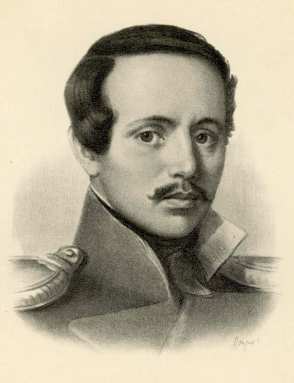 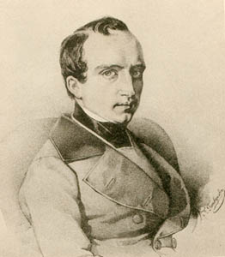 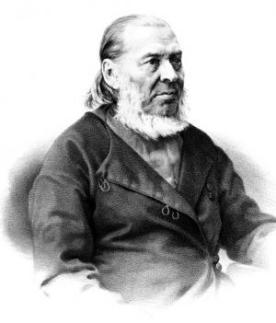 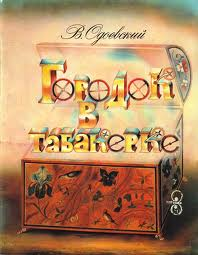 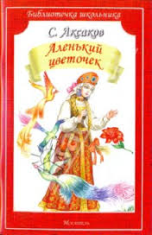 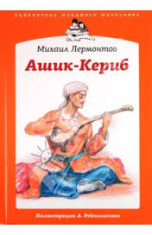 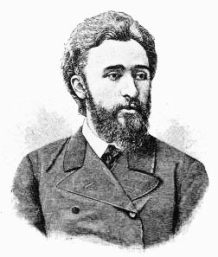 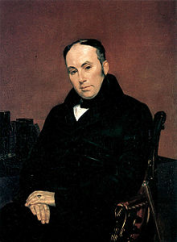 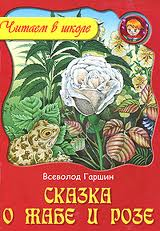 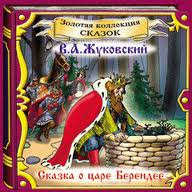 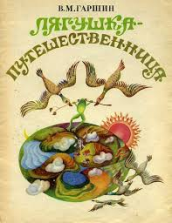 Тест
1.Соедини автора и название.
С.Аксаков              «Сказка о царе Берендее»
М.Лермонтов       «Аленький цветочек»
В.Жуковский          «Ашик-Кериб»
 В.Гаршин                «Городок в табакерке»
                                        «Лягушка- путешественница»  
 В. Одоевский               «Сказка о жабе и розе»
2.К какой сказке иллюстрация?
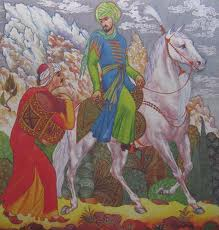 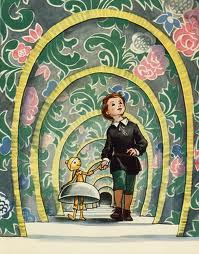 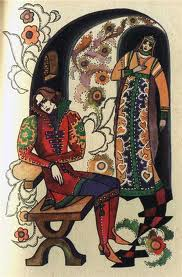 1).
2)
3)
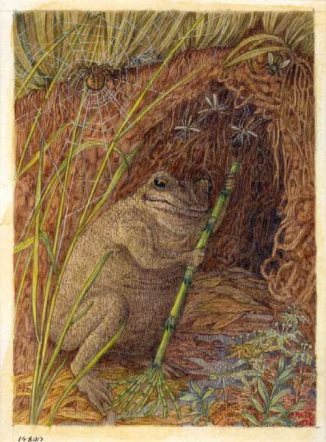 4)
3.Из какой сказки эти герои?
1) Утки
2) Три сестры
3) Миша
4) Магуль-Мегери
5) Сестра
4.Напиши авторов сказок, где есть эти предметы.
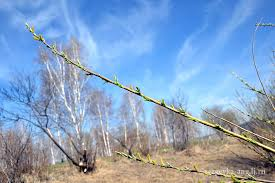 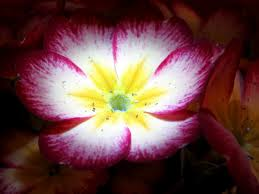 1)
2)
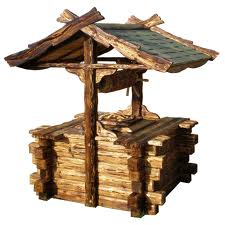 3)
4)
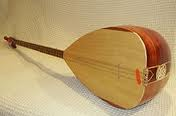 5.Какая сказка понравилась больше всего. Чему она учит?
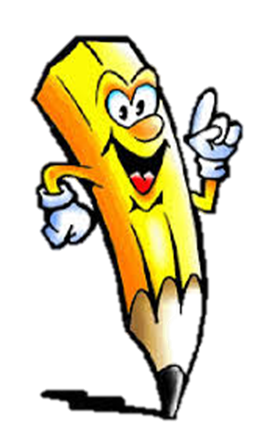 Молодцы!
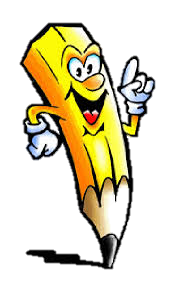 Источники:
http://imwerden.de/cat/modules.php?name=books&pa=last_update&cid=220
http://www.sinykova.ru/biblioteka/mixail-yurevich-lermontov/
http://sterlegrad.ru/newsrb/12772-priglashaem-na-konkurs-aksakovskiy-alenkiy-cvetochek.html
http://ru.wikipedia.org/wiki/
http://www.hrono.ru/biograf/bio_g/garshin_vm.php
Pedsovet.su